PhD. Eng. Iwona Rybka
Claims during contracts and the idea of the Claim Institution
Warsaw, 13 October 2017
Introduction
execution of object in accordance with contract conditions
hidrance
Claim - the right of the contractor to demand compensation in case of difficulties
extension of the time for completion
additional payment
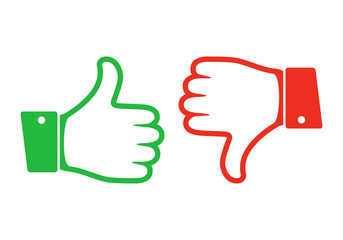 common phenomenon
Claims – problem?
attempt to extort money from the investor
 way of covering up contractor’s negligence
 complex and long procedure
 the construction extending 
 incurring additional costs by the investor
 source of unnecessary disputes and quarrels
Difficulty in executing construction as planned
In-depth analysis of the Claim Institution
Research objects: eight investments
Average cost – 300 mln zl ≈ 70 mln €
Average duration – 3 years
Executed according to contract conditions "Yellow Book" FIDIC
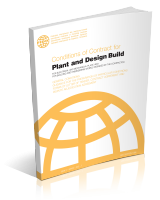 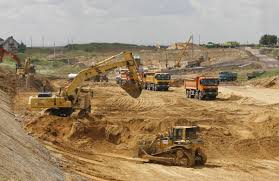 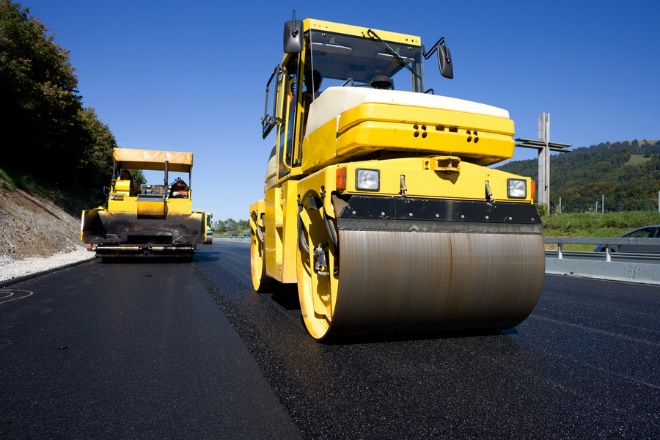 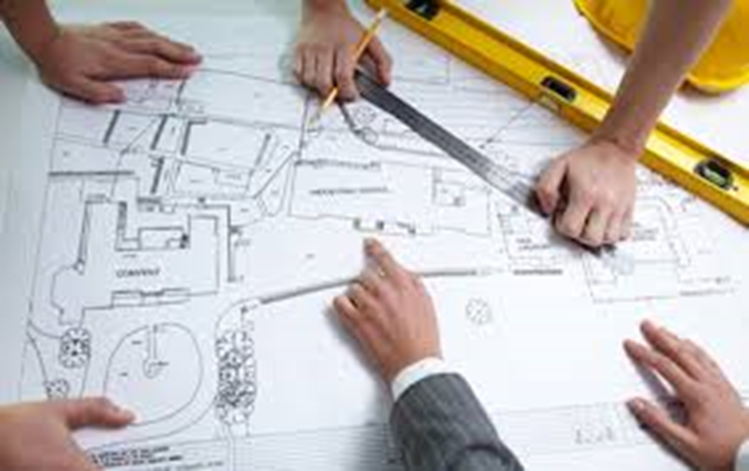 Research method: review of the documentation
” the notice of claim”: 
is prepared by the contractor and handed over to the contract engineer immediately after the contractor had become aware of the adverse event,
describes the adverse event, 
the most valuable source of information about potential threats to the contract.
Results
226 
“notices of claim” were identified basing on the documentation review
contractor’s claims
sources
8
internal factors
external factors
unforeseeable physical conditions / collisions or difficulties on the site (UC)
faulty design documentation
other conditions of execution than assumed (FD)
the lack of access to the construction site (LA)
fossils (FO)
changes in the primary requirements of the contracting authority 
additional requirements of the contracting authority (AR)
adverse activities of third parties (TP)
alterations in legal regulations (LR)
prolonged approval or the lack of acceptance of the solutions submitted by the contractors (subcontractors) (PA)
Figure 1. Classification of factors underlying claims
Legend:
TP - adverse activities of third parties 
UC - unforeseeable physical conditions 
LR - alterations in legal regulations 
FO - fossils 
AR - additional requirements of the contracting authority
PA - prolonged approval of the contractors` solutions
FD - faulty design documentation
LA - the lack of access to the construction site
9
external factors
internal factors
Figure 2. The claims structure according to the factor causing them
third party - institutions such as authorities, offices, operators of infrastructure on the site, local community, owners of the plots on which the work is conducted.
Figure 3.The structure of the events that results in claims in the group of adverse activities done by third parties (TP)
unforeseeable physical conditions – natural physical conditions including manmade ones and other physical obstructions and pollutants, which the contractor encounters on the construction site when executing work.
Figure 4.The structure of the events results in claims in the group of unforeseeable physical conditions (UC)
alterations in legal regulations – changes in legal regulations of the country including the introduction of new laws and the repeal or modification of existing ones.
Figure 5.The structure of the events that results in claims in the group of changes in legal regulations (LR)
Alterations in legal regulations
The construction investment process is regulated by a number of legal acts - issues related to planning, design and construction of all type of facilities.
The neccessity to develop a lot of documents, submit relevant applications, appraisal reports or opinions in accordance with legal requirements.
any alterations in binding legal regulations or imposition of a new one may influence the course of the construction process
The number of legal acts passed on average per year in 2012-2014 – problem?
PROBLEM:
any legal regulation, may contribute to the delay in construction, additional costs or changes to the scope of the investment
Source: Own study based on http://barometrprawa.pl/
THE Impact of legal changes on the construction process
Questions in the survey
Did any alterations in legal regulations occur during the construction?
What was the effect of the alterations to legal regulations?
The impact of legal changes on the construction process
20% respondents indicated that alterations in legal regulations occur during their construction
Source: Own study
alterations in legal regulations
Possible cause of:
increase of the investment cost
extending the duration of the investment
nuisance for investors
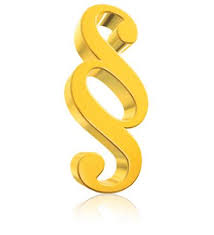 changes in law:
→ a significant risk factor 
→ have to be included in the project management
not only knowledge of the technical conditions of construction work, but also knowledge of the current legal status in a given country, is a prerequisite for the correct course of a construction project
Need to manage the claims so as to reduce their effects
18
extending the investment or exceeding planned budget
Discussion
The idea of the Claim Institution
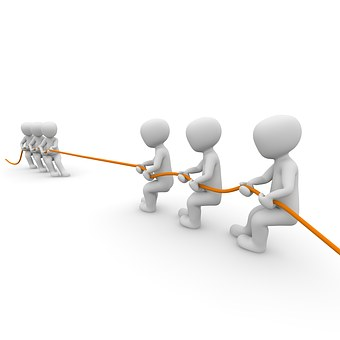 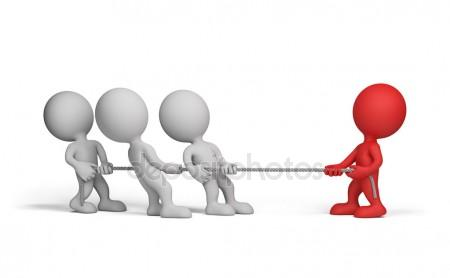 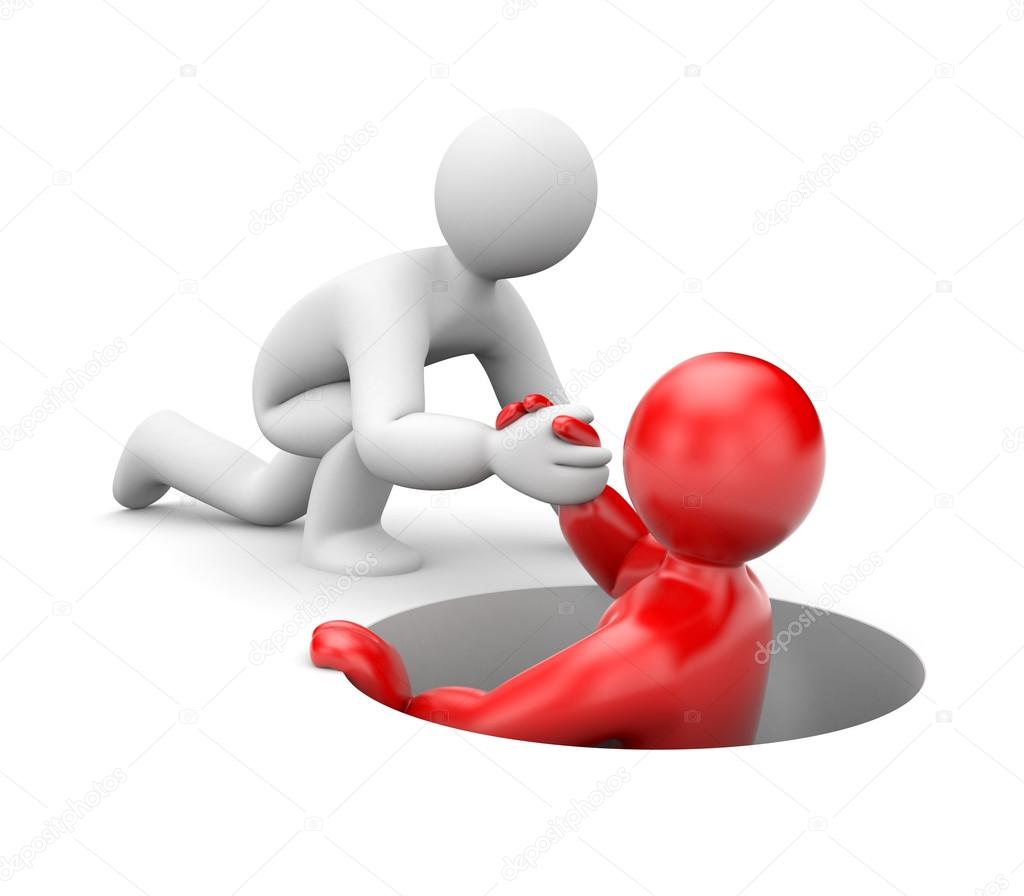 or